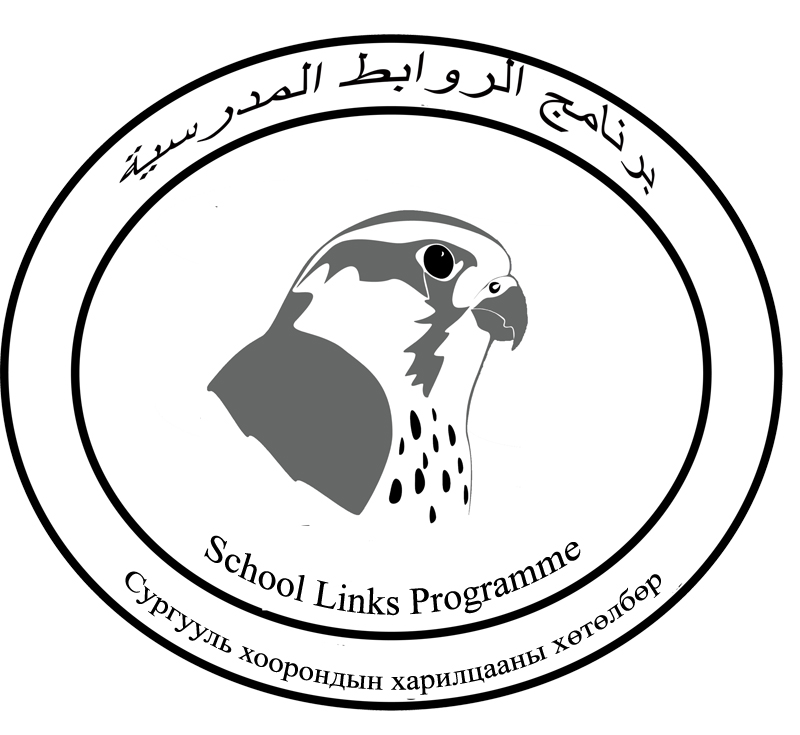 Electrocution of Raptors
www.schoollinksprogramme.org
Raptor Mortality
Thousands of raptors are electrocuted on poorly insulated and badly designed power lines and poles each year 

Electrocution on power lines is a major cause of death for Mongolian Saker Falcons
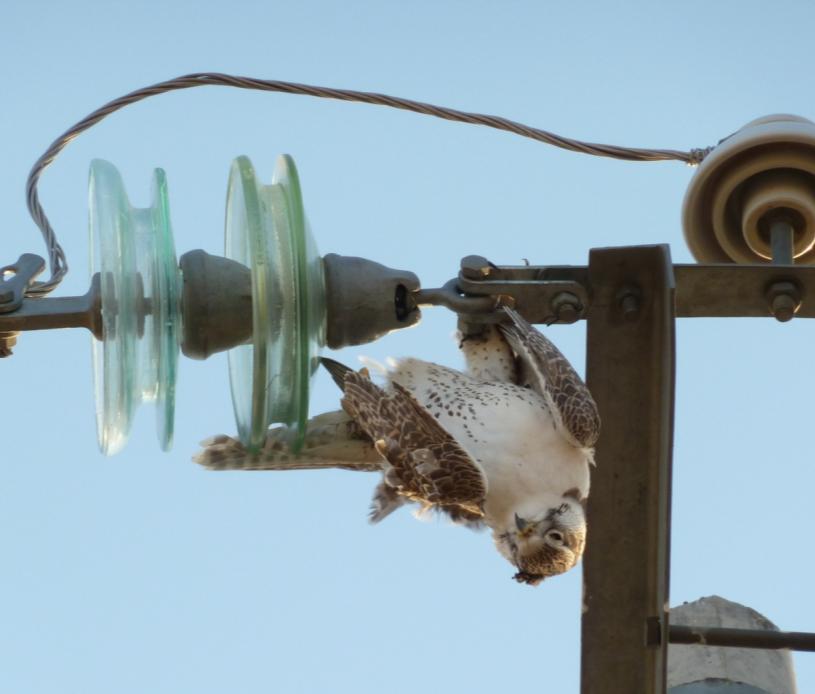 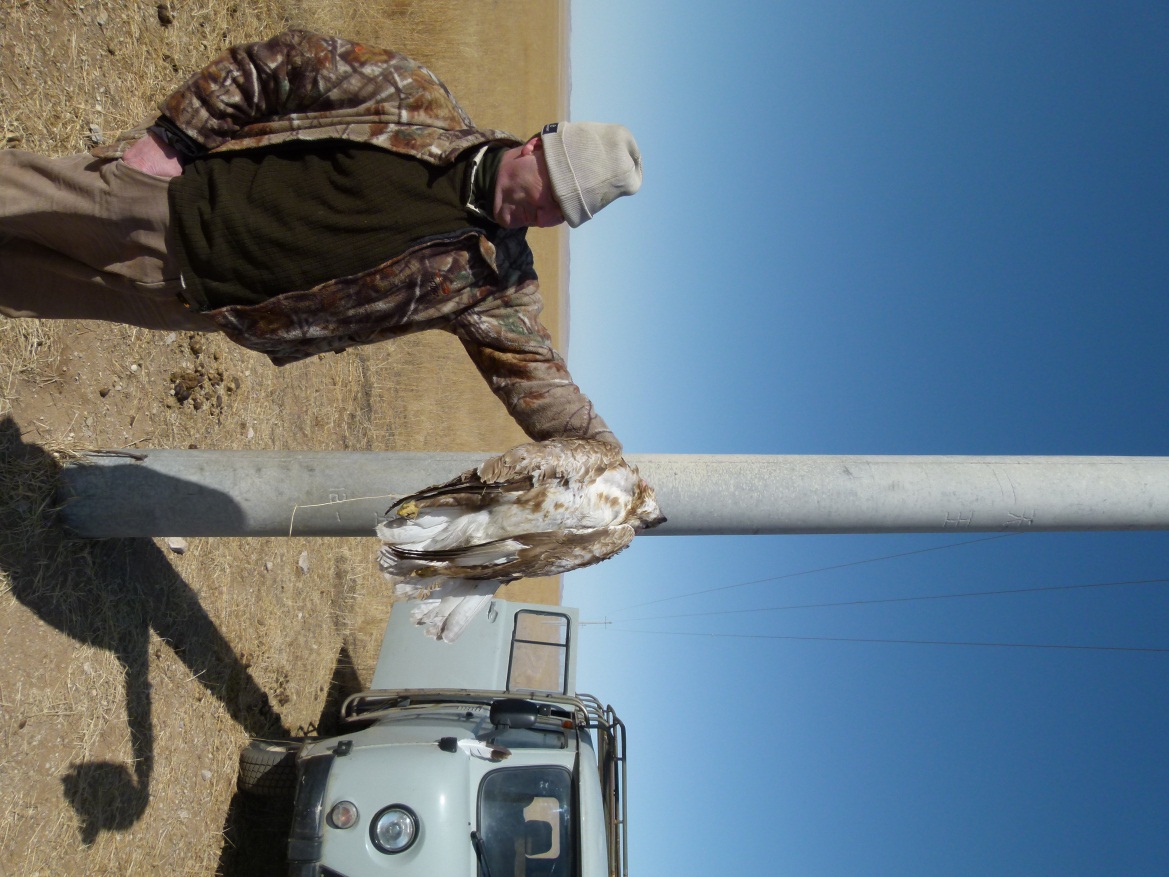 Electric shock
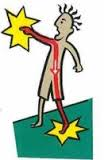 If you touch a live uninsulated wire or object,  you sometimes feel a shock. 
This is actually the electrons travelling from the object through your body and into the ground.
Electric shock occurs when the body becomes part of an electric circuit
Electric current enters the body at one point and leaves at another
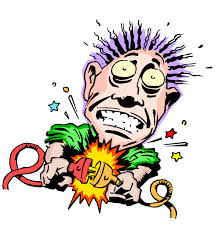 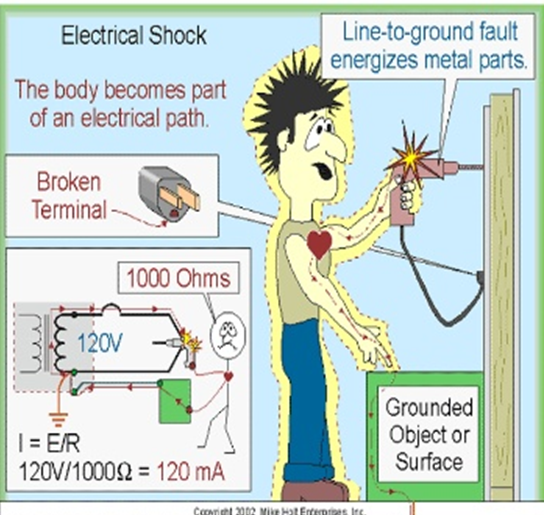 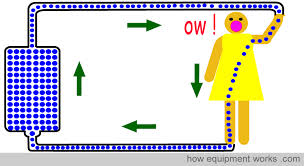 Electrocution
A severe electric shock can cause the heart to stop

If the electric voltage is high the body can be literally cooked and can sometimes explode

Death by electric shock is called ELECTROCUTION
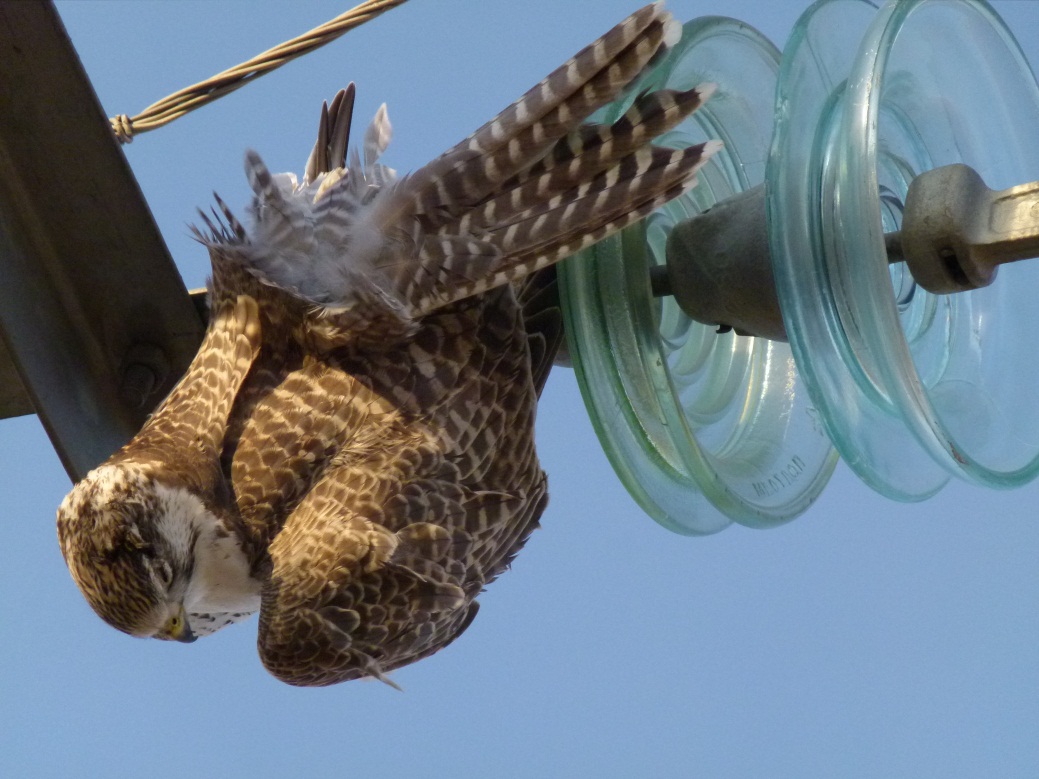 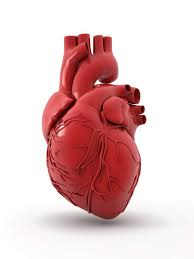 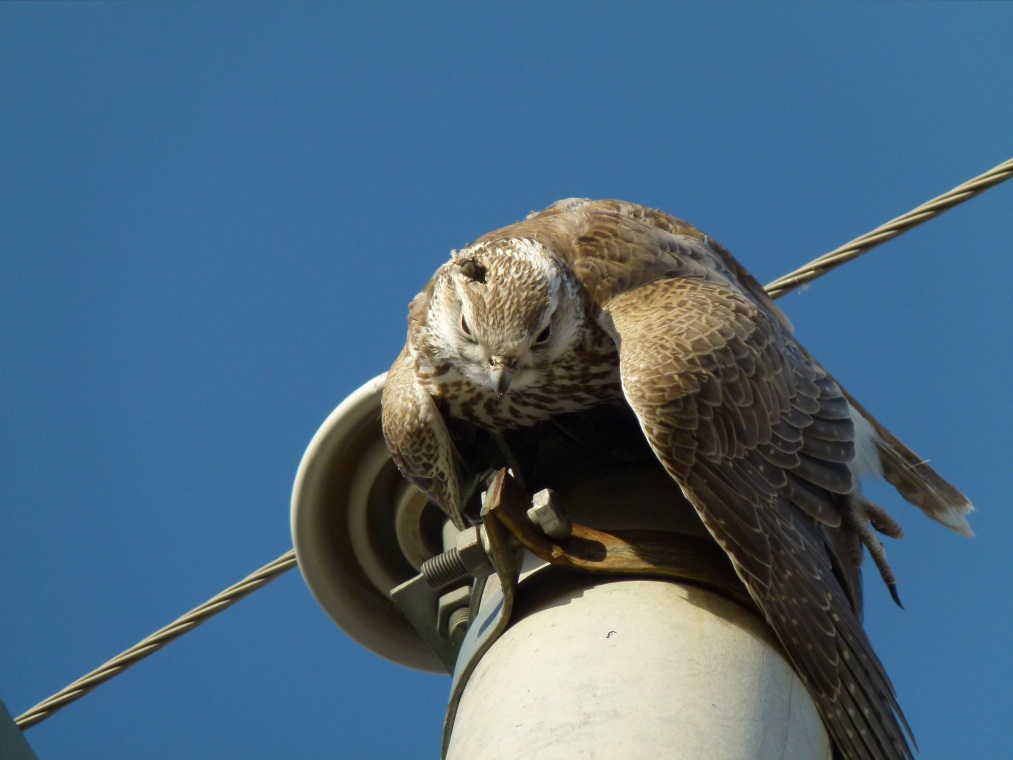 Electricity Conductors
To understand how raptors are electrocuted on power lines, you need to know about  CONDUCTORS & INSULATORS
CONDUCTORS of Electricity
Substances  which allow electricity to pass through them are called  conductors. 

Silver, Gold, Copper, Aluminium, Platinum, Water,
People and Animals &Trees

Electricity will always take the shortest path to the ground. Your body is 60% water and that makes you a good conductor of electricity.

If a power line has  fallen on a tree and you touch the tree you become the path or conductor to the ground and could get electrocuted.
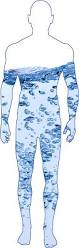 Electricity Insulators
INSULATORS of Electricity

Substances  which do not allow electricity to pass through them are called insulators. 

Such as plastic, rubber, Glass, Porcelain, Plastic & Rubber

The rubber or plastic on an electrical cord provides an insulator for the wires. 

By covering the wires, the electricity cannot go through the rubber and is forced to follow the path on the aluminium or copper wires
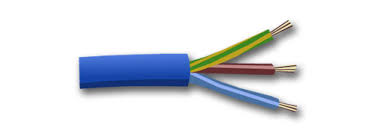 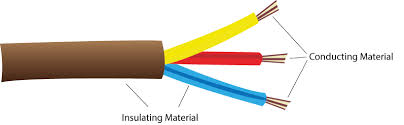 Transmission power lines
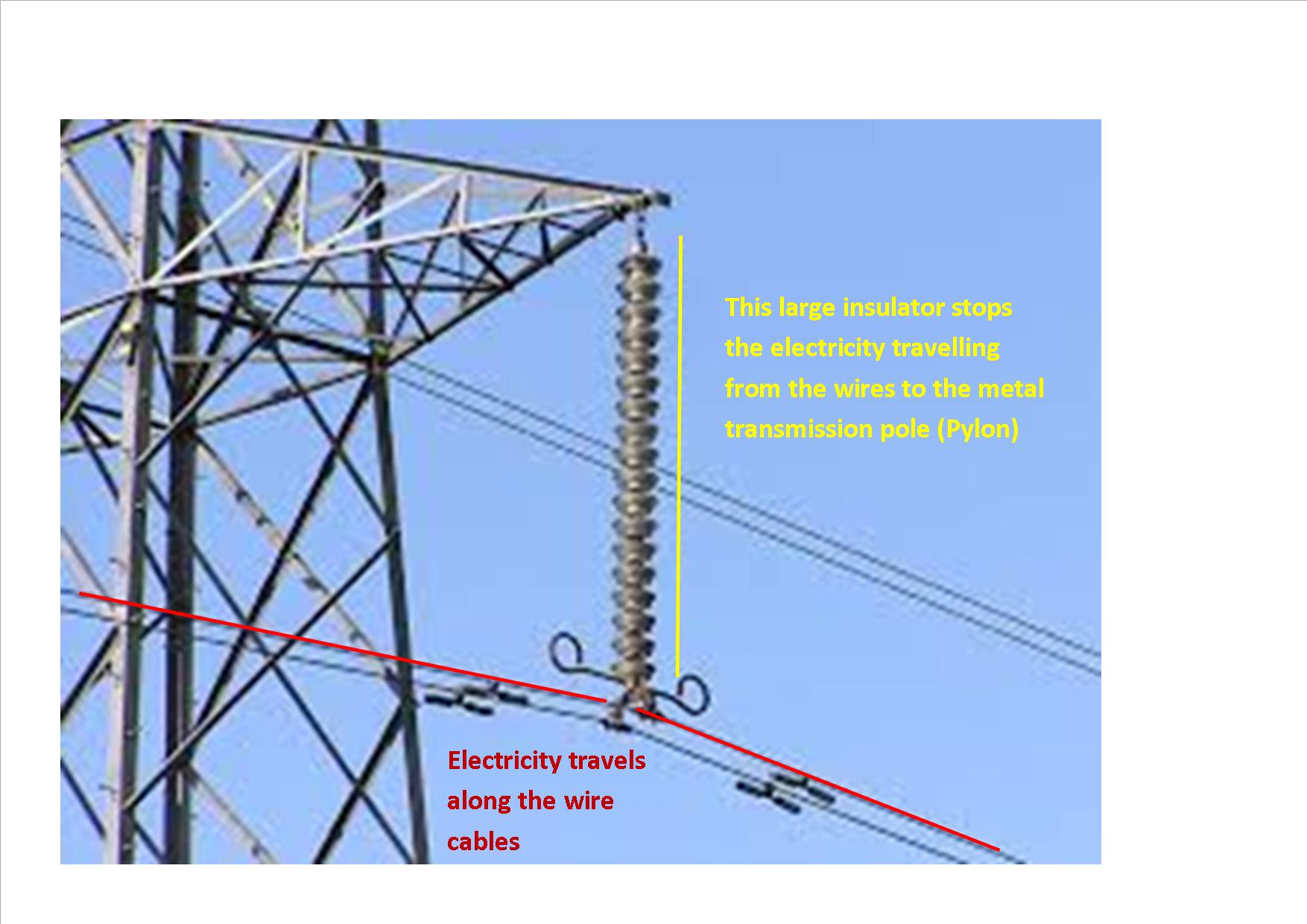 Insulators used for high-voltage power transmission are made from glass or porcelain and are covered with a smooth glaze to shed water
Transmission lines are safe for birds because they are well insulated
Distribution power lines
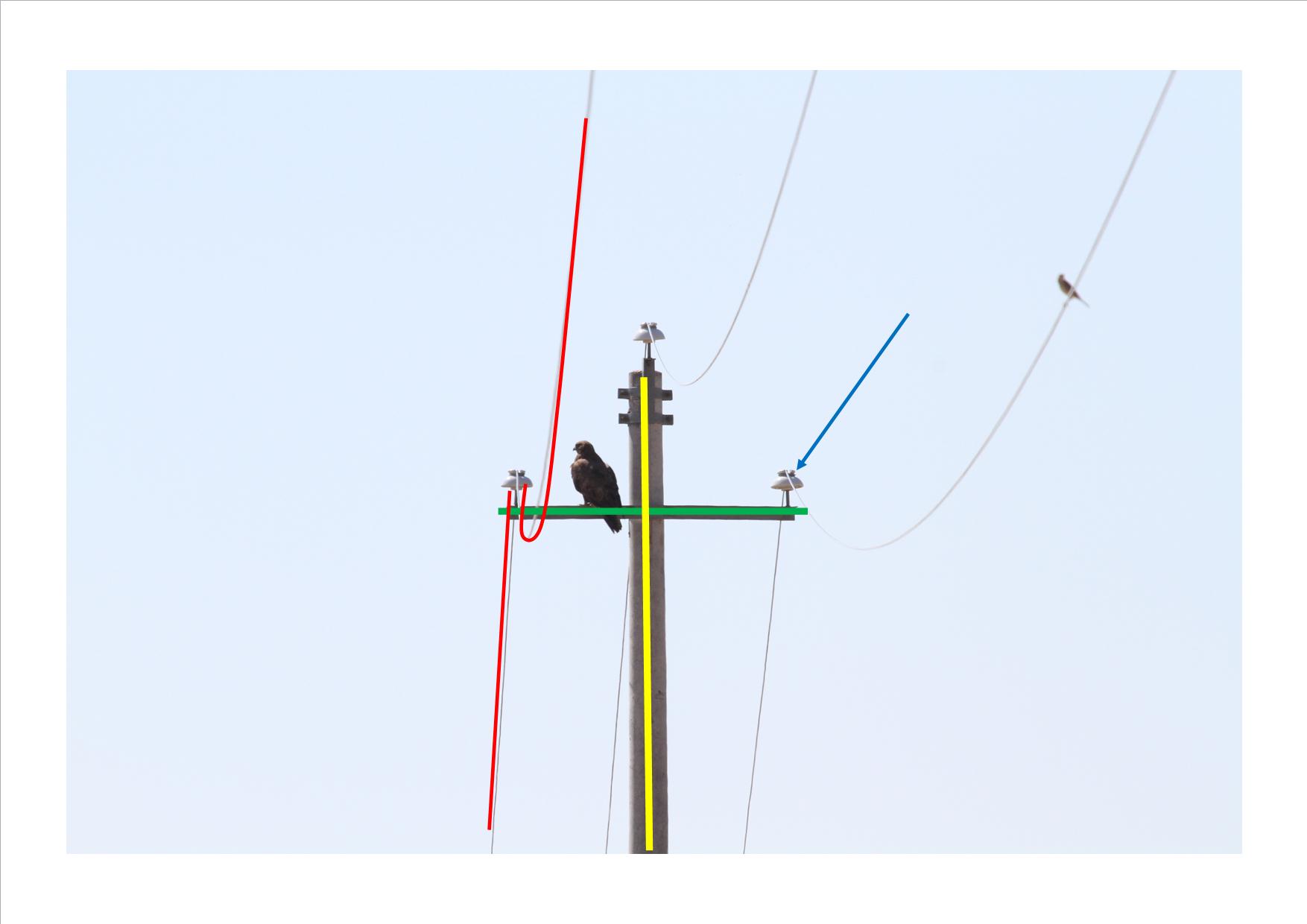 This is an insulation pin made of porcelain. This stops the electrified wire cable touching the METAL cross arm
Electricity travels along the wire cables
This cross arm is METAL.
Distribution lines can kill birds if they are poorly insulated
The pole is made of CONCRETE with a METAL core
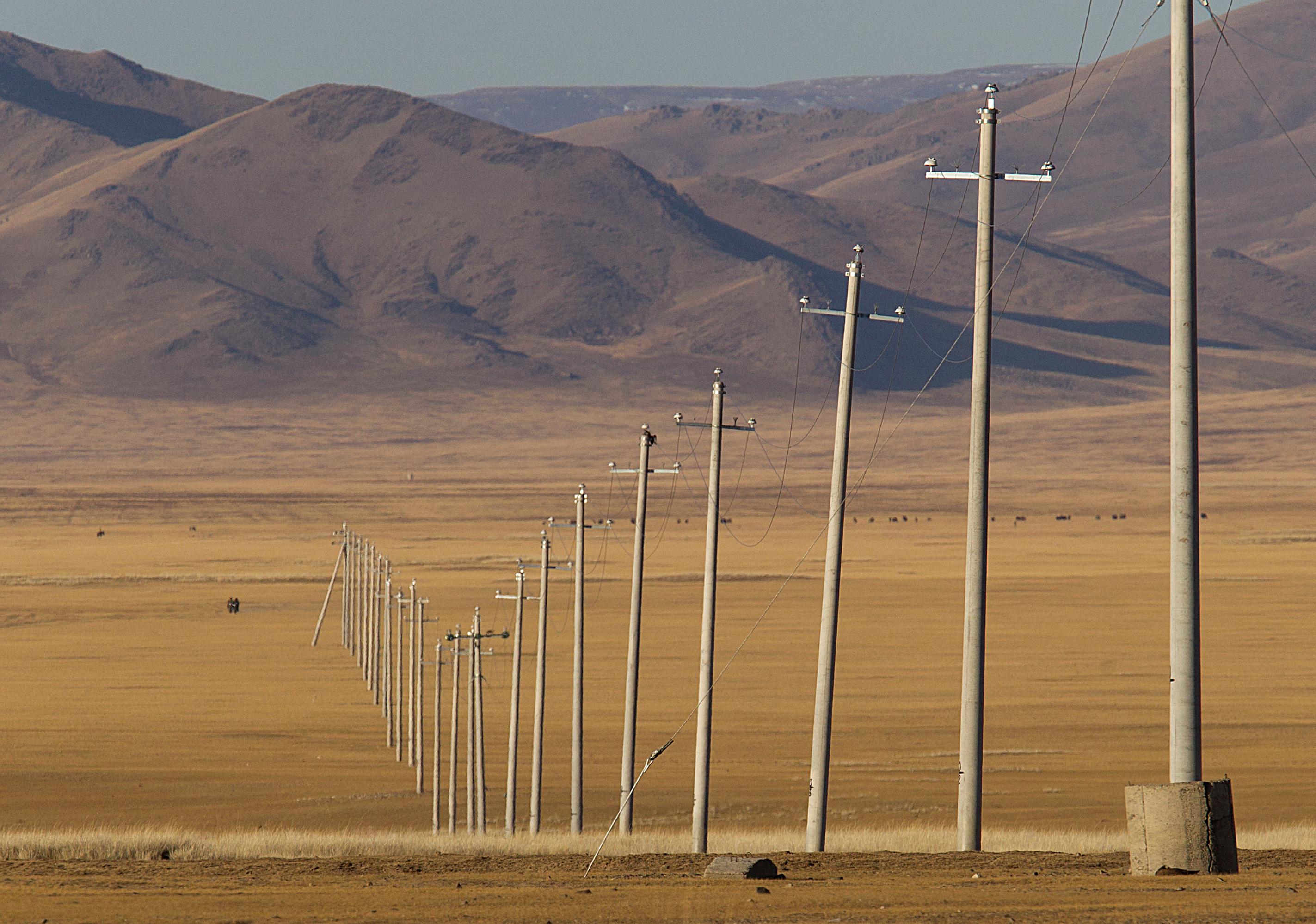 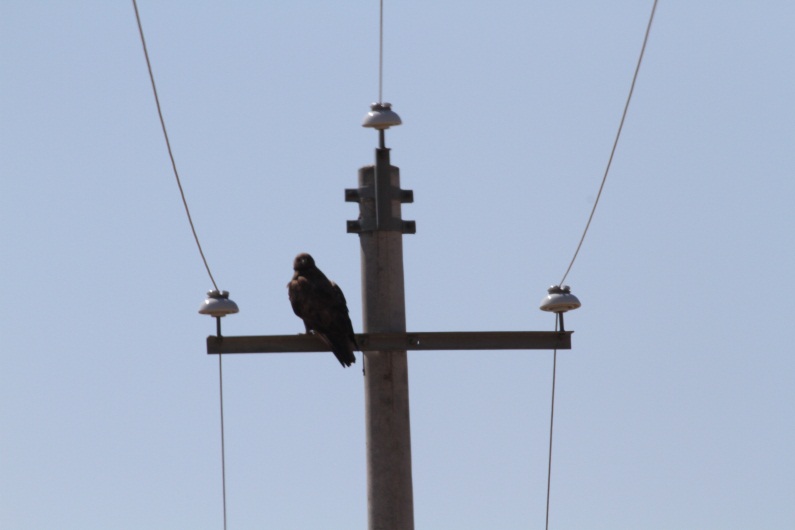 Why do raptors perch on poles?
Many birds, especially raptors, use electricity poles to perch on

This gives the bird a good vantage point for hunting

This mainly happens in open habitat where there are few or no trees

Raptors perch on poles while migrating
Many distribution poles are poorly insulated in Asian and African countries
How  are raptors electrocuted?
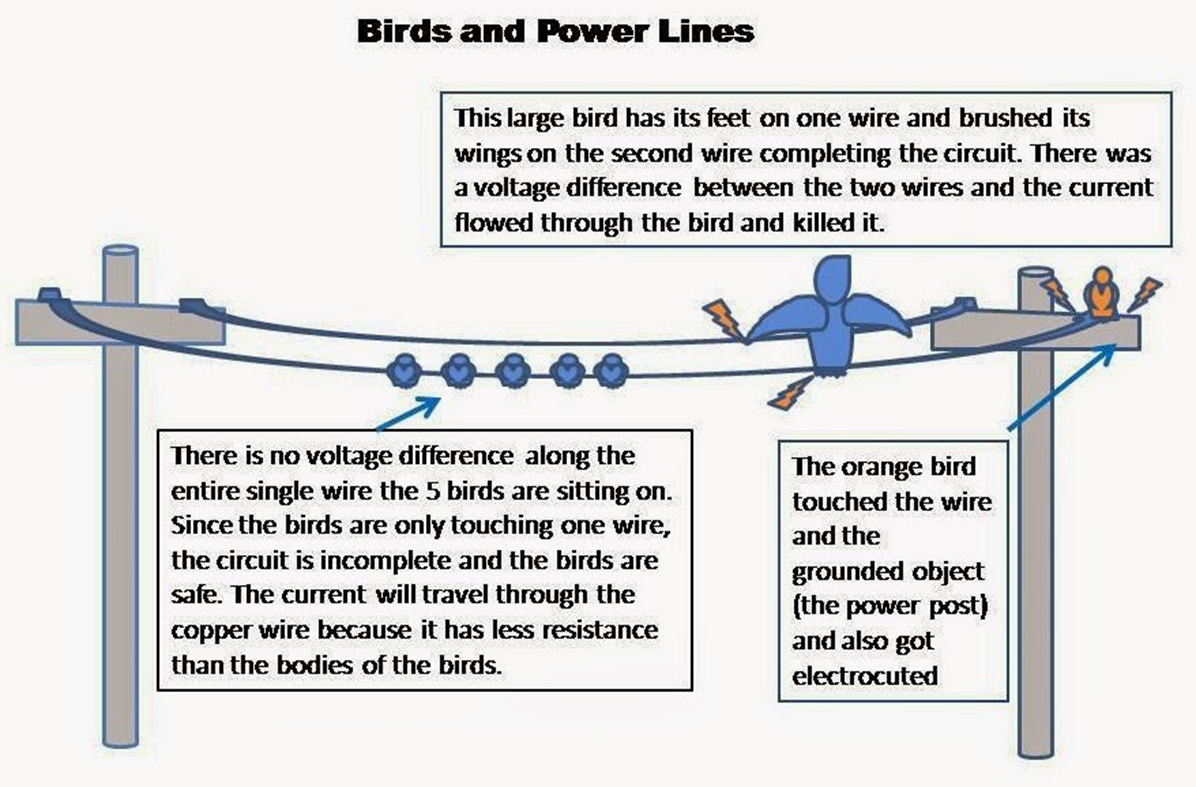 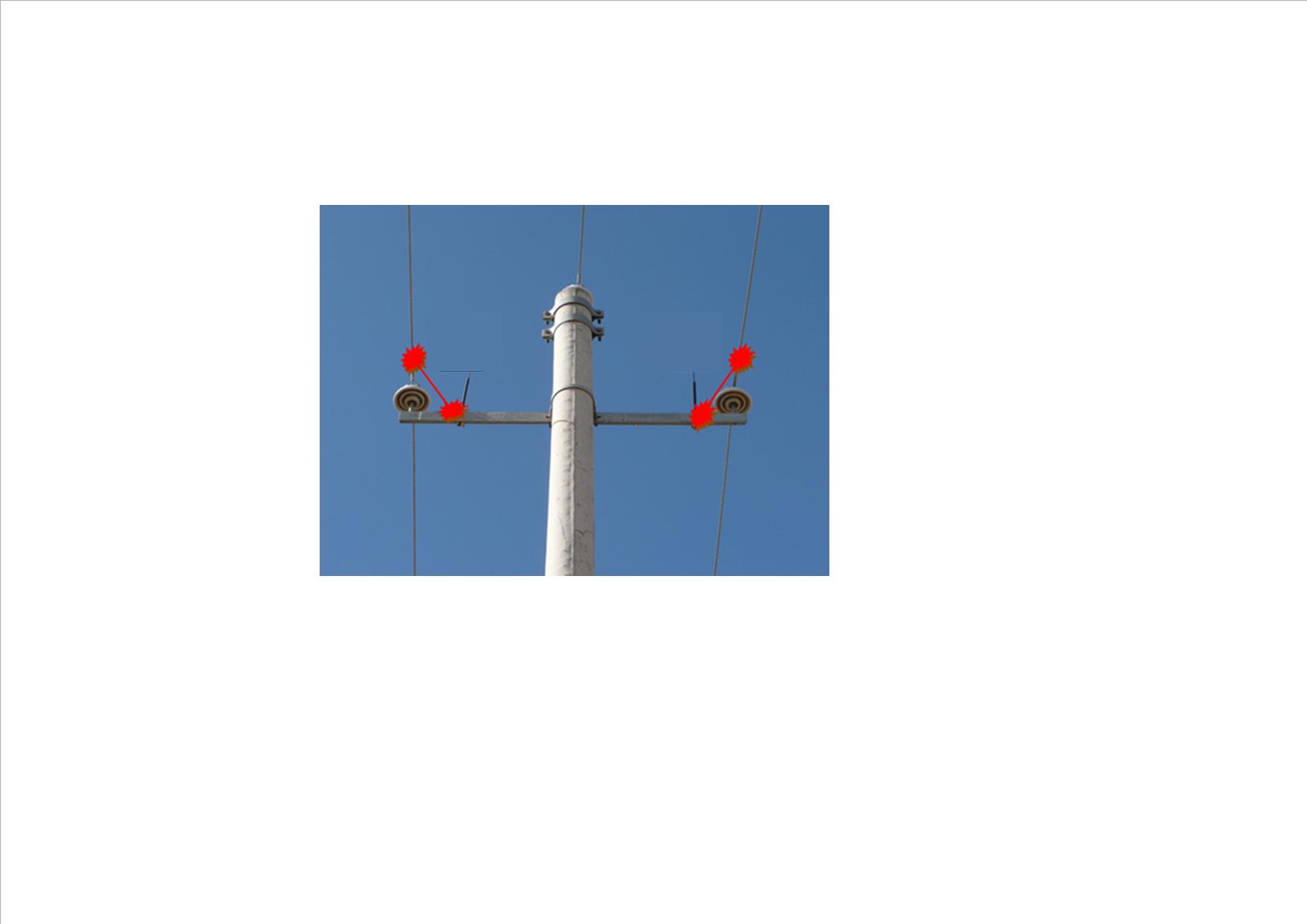 Electrocution occurs when a raptor perches on the metal cross arm and touches a live wire with its wing
The metal cross arm is a good conductor of electricity. The bird is killed instantly
Raptors like to perch on  top of the poles. This one was electrocuted when it touched the live wire with its wing
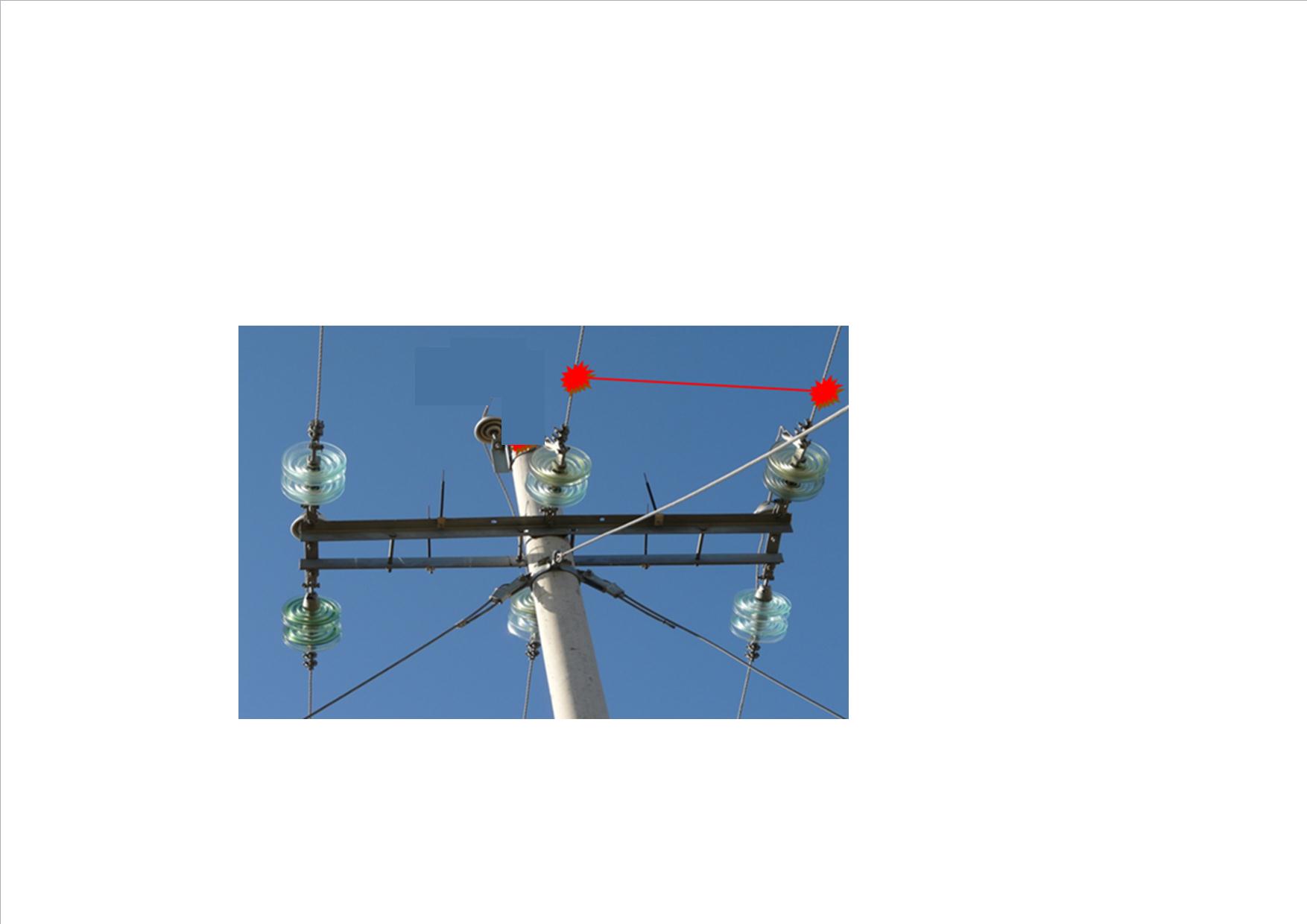 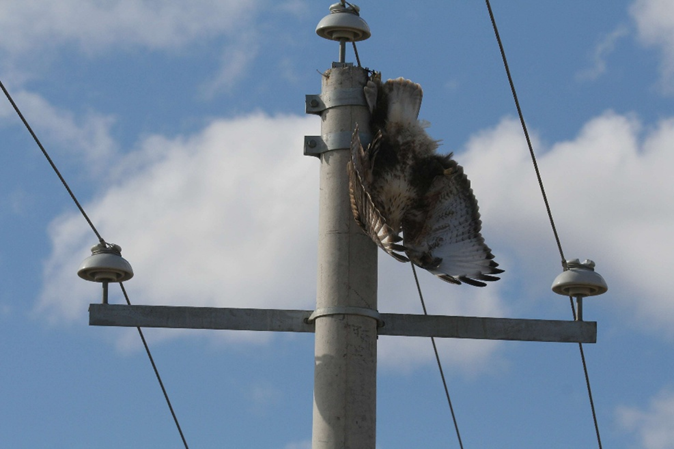 Electrocution occurs when a raptor touches two wires at the same time
Mongolian dangerous power lines
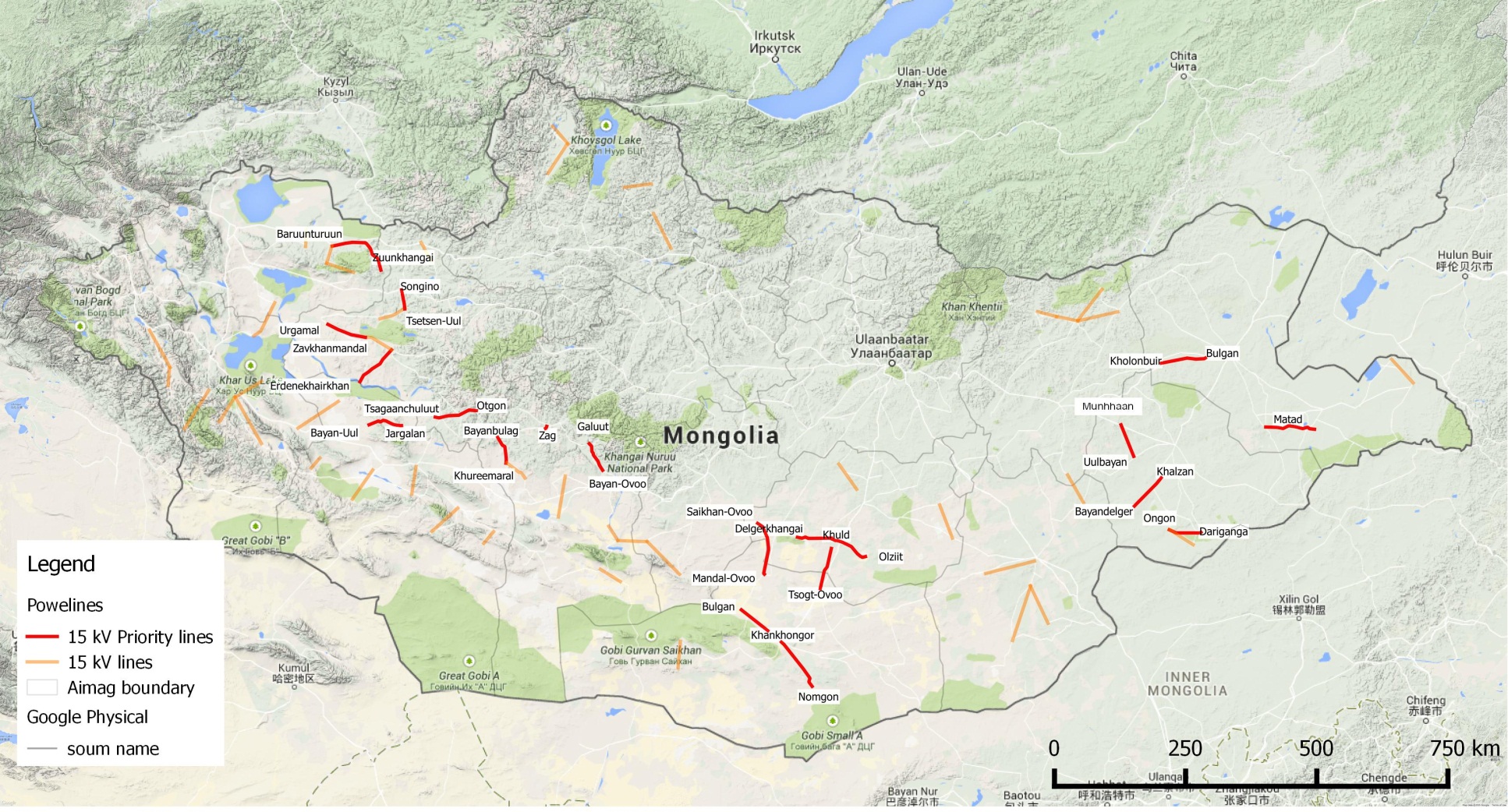 Preventing raptor electrocution
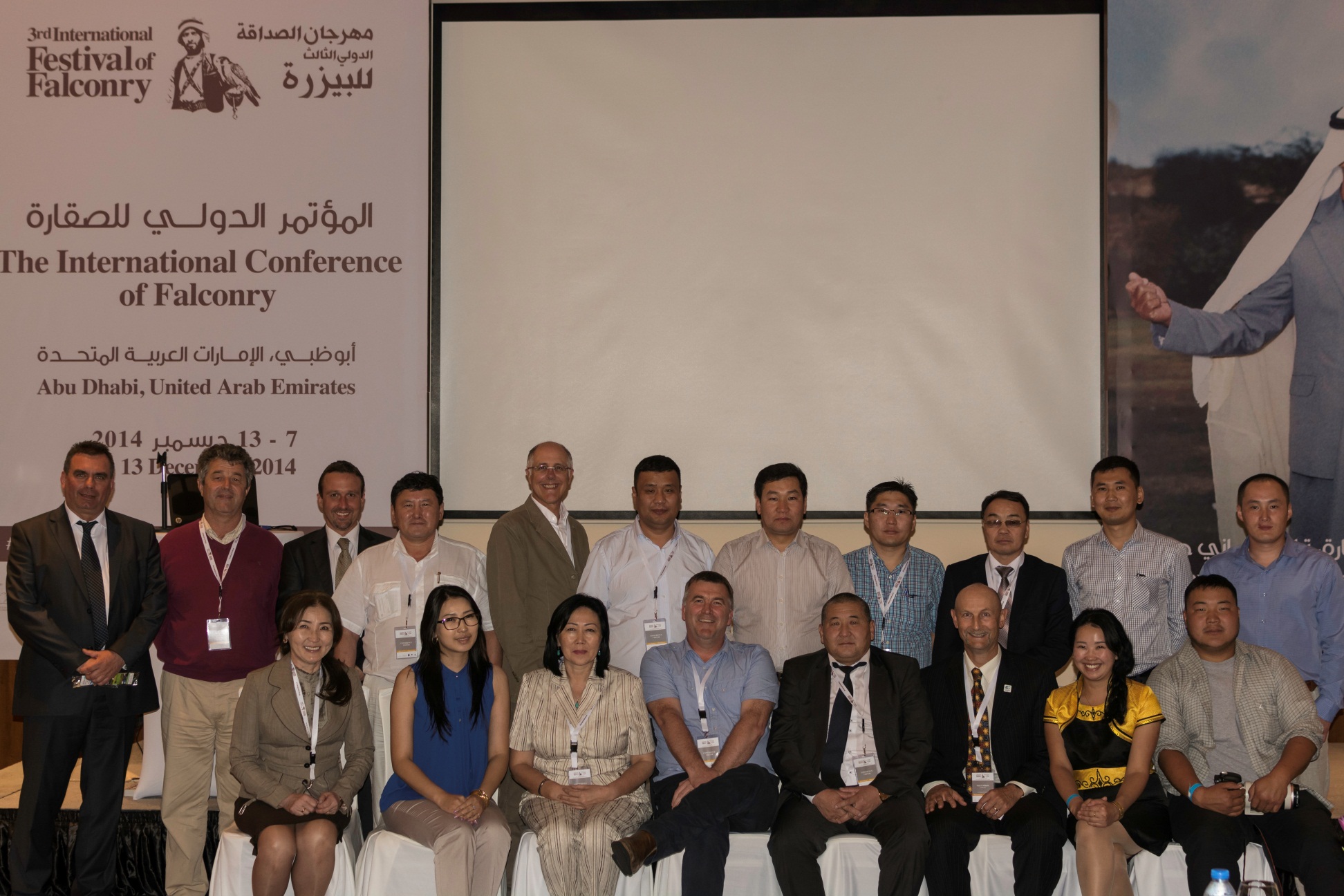 In Mongolia, scientists are working with power companies to solve this problem
Spikes , brushes  and rotating mirrors were installed on cross arm
Plastic covers put on live wires
Changing pin insulator mounts to prevent raptors perching on pole
Preventing raptor electrocution
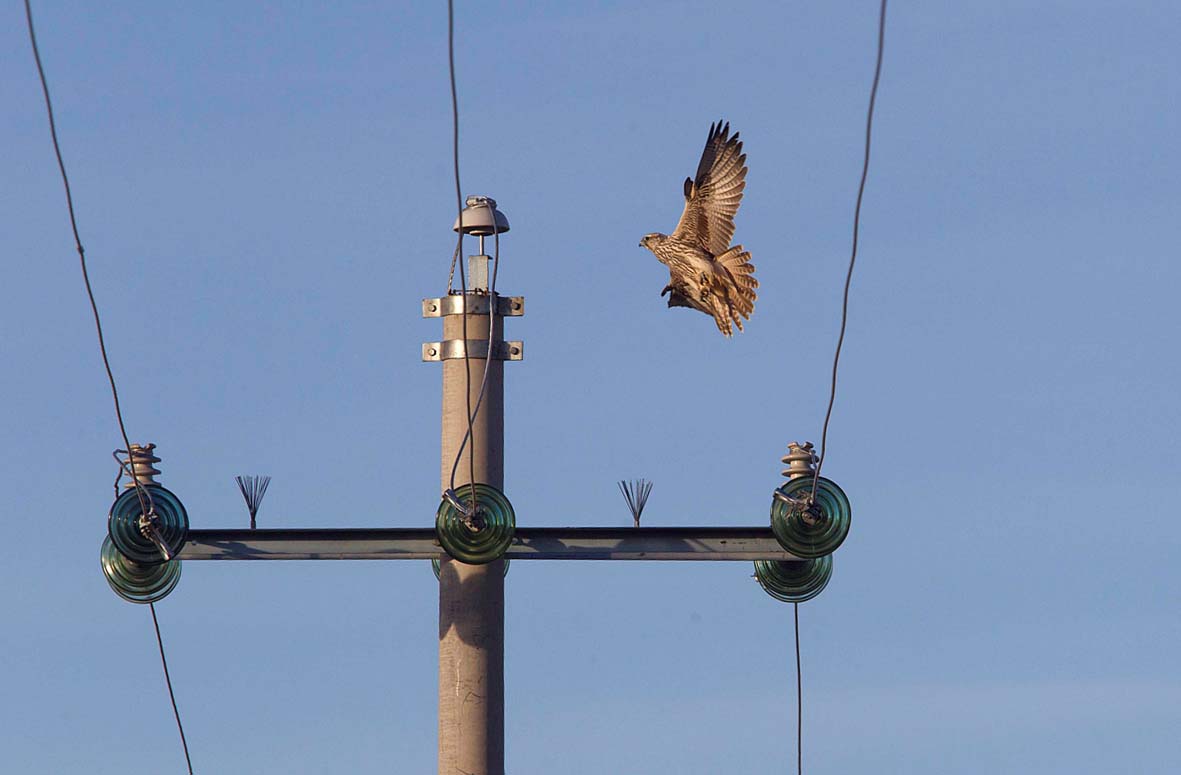 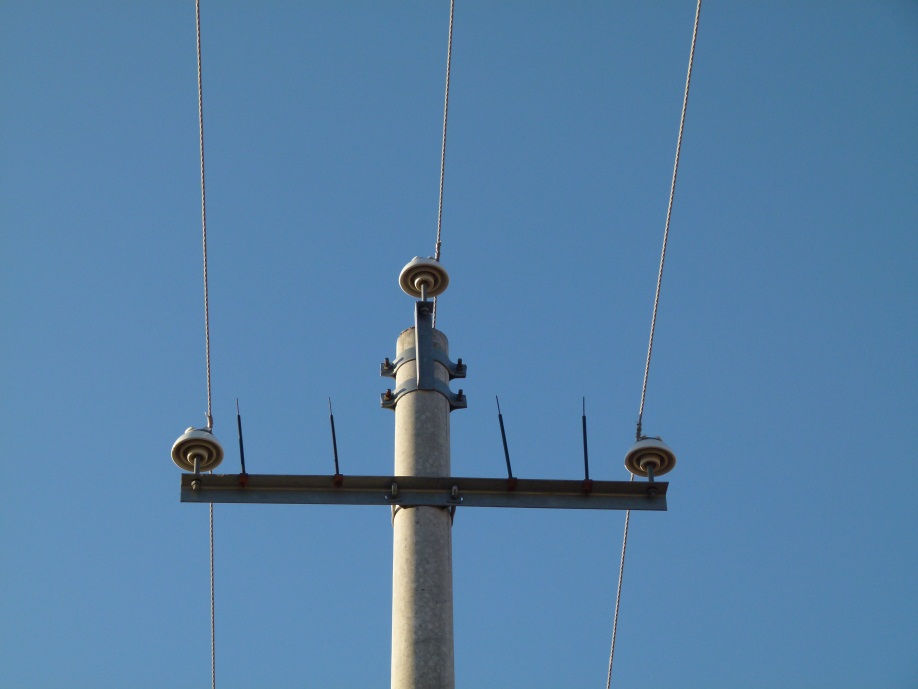 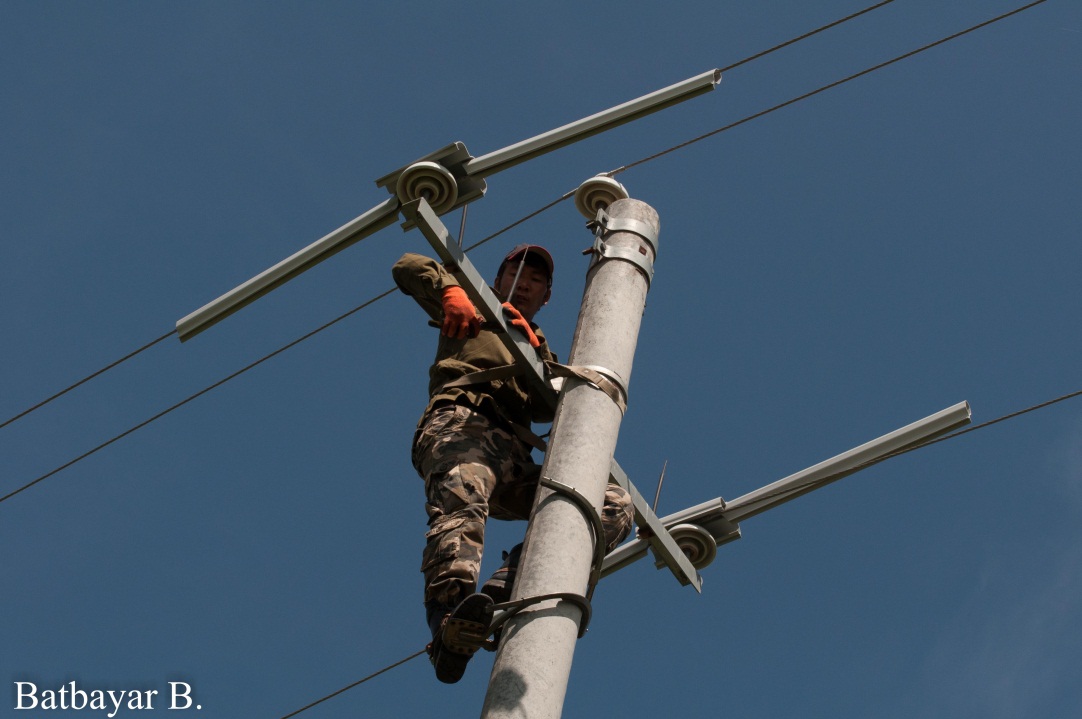 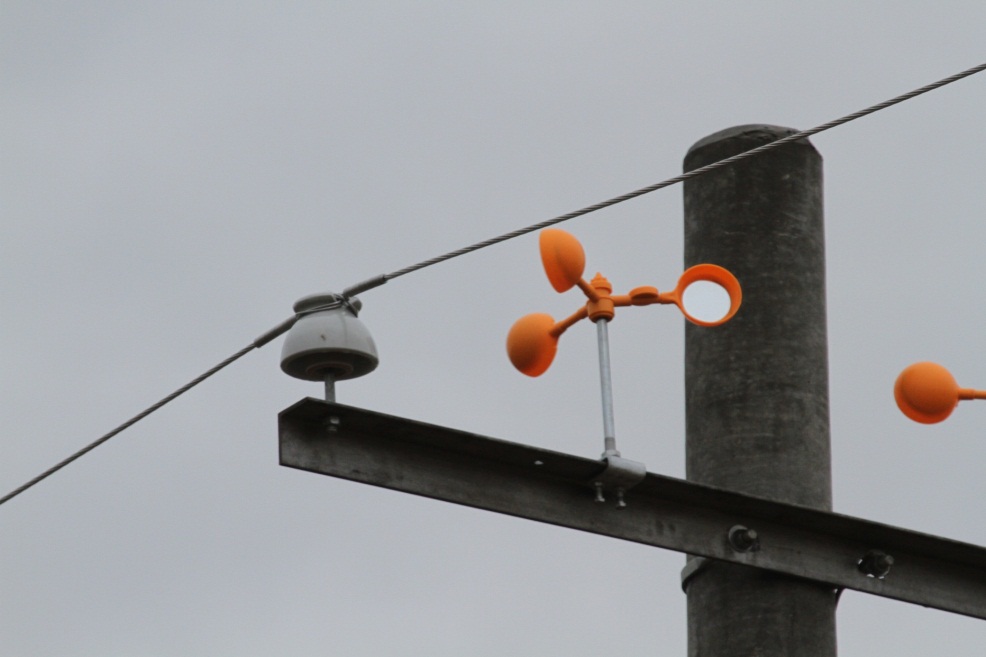 To try and prevent raptors perching on the cross arm 
Spikes  were fitted
Brushes were fitted
Rotating mirrors attached

Scientists found that spikes are the best
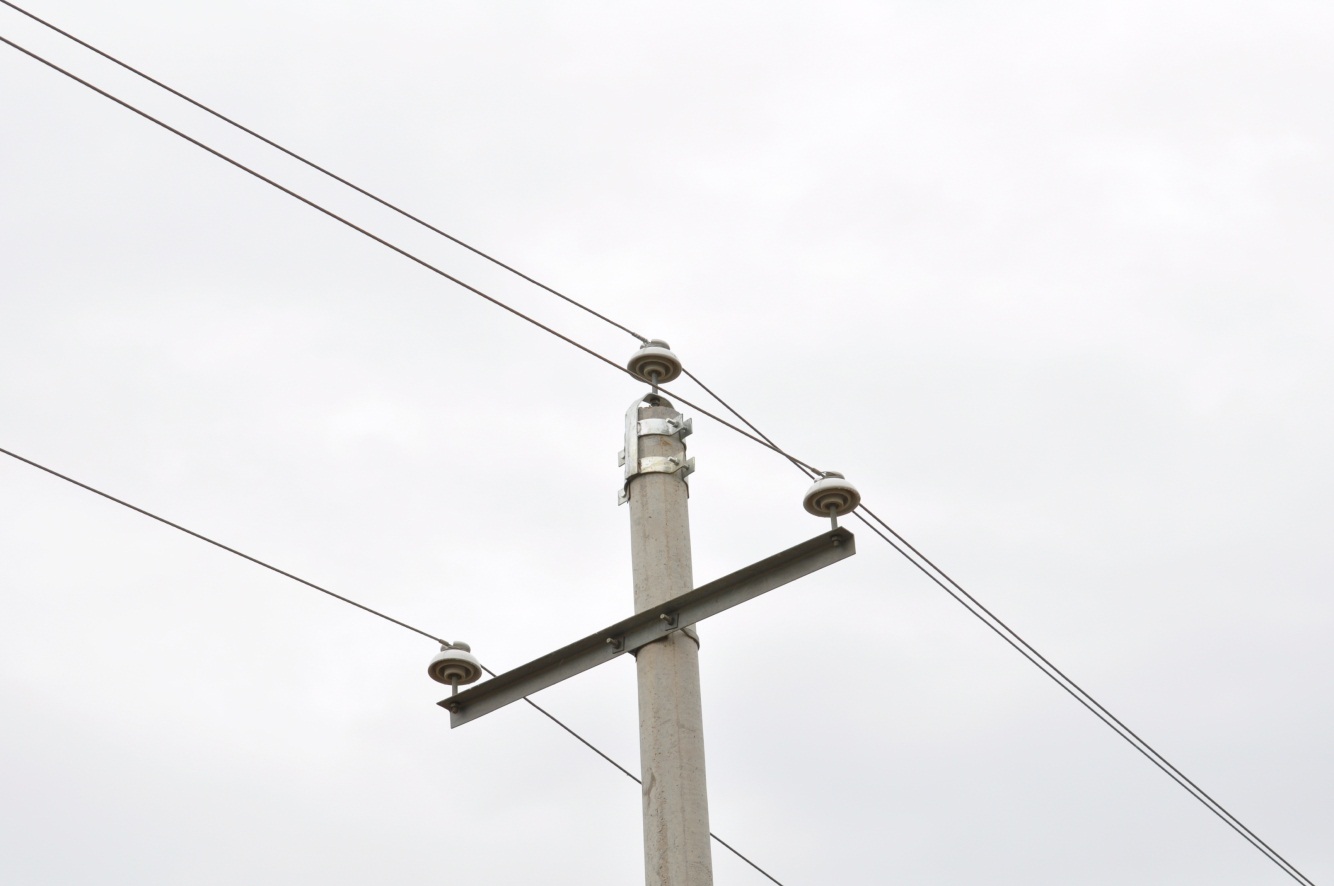 Preventing raptor electrocution
Plastic covers were put over electric cables to prevent raptors touching the live wires

This method is very expensive
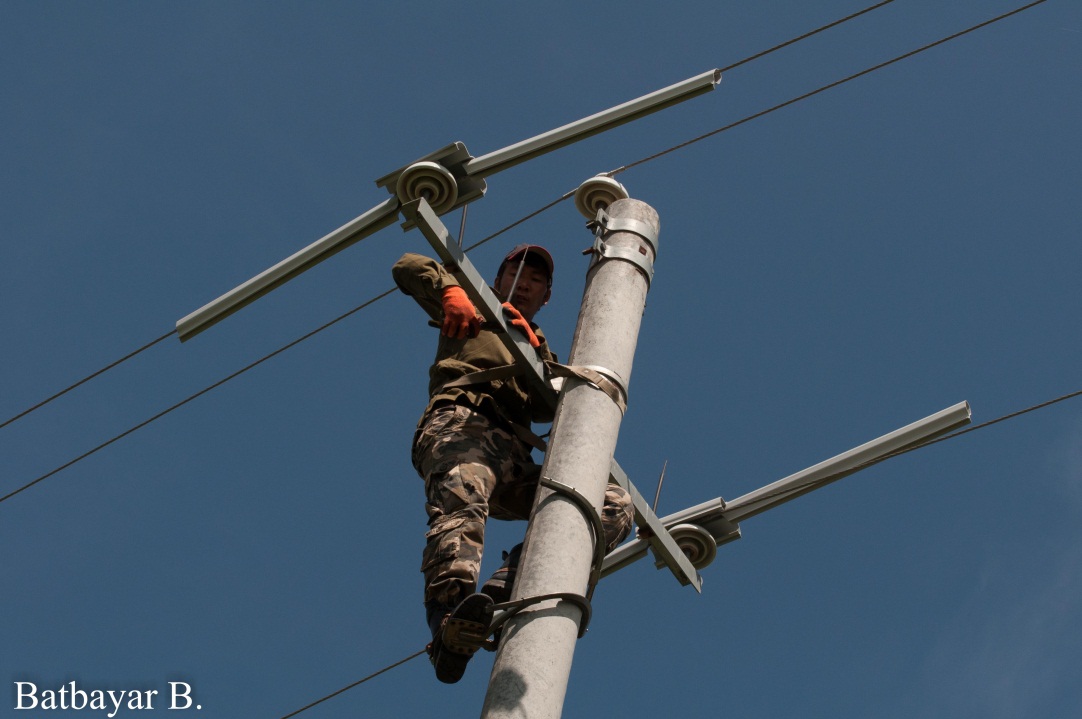 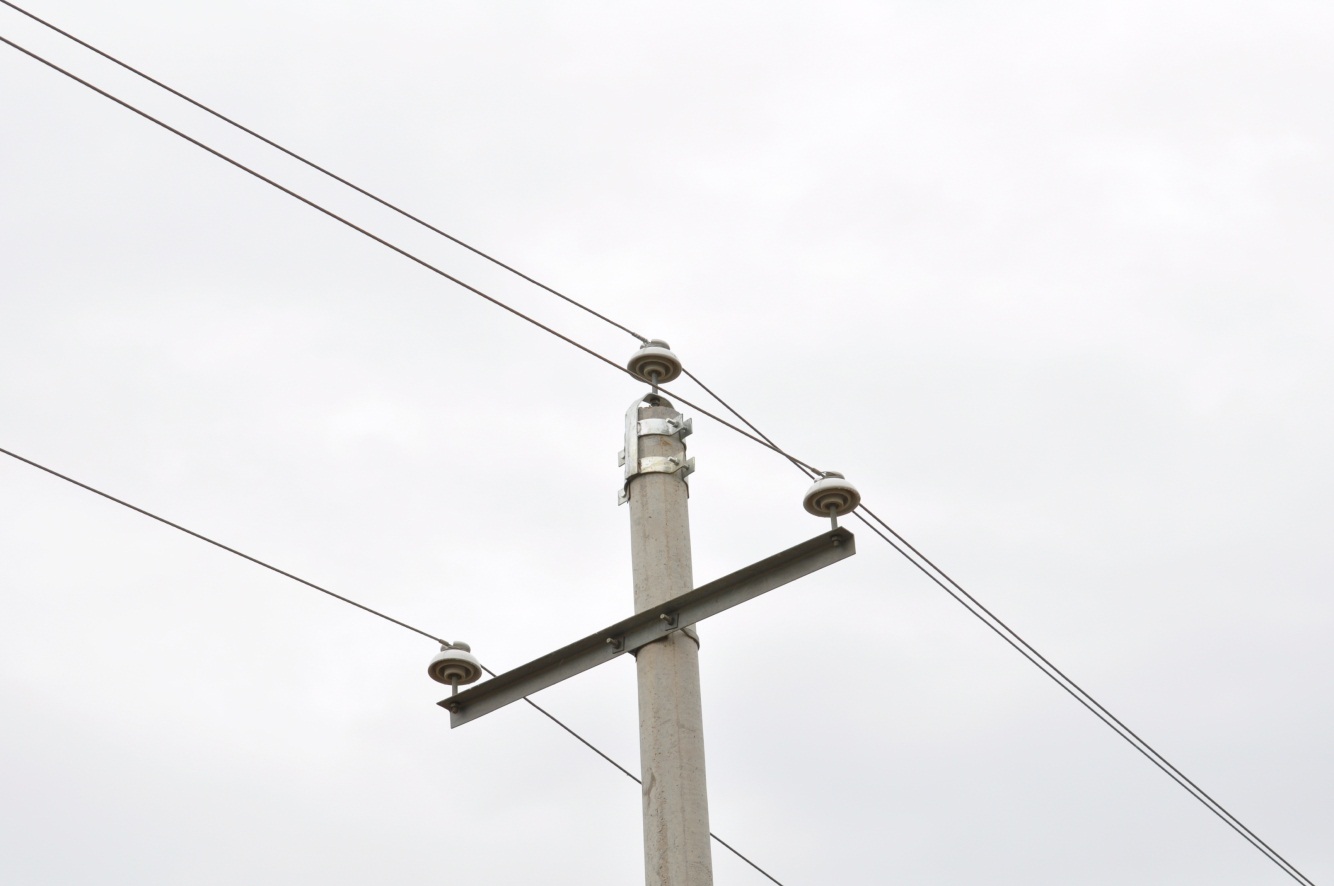 Changing pin insulator mounts  can prevent raptors perching on pole
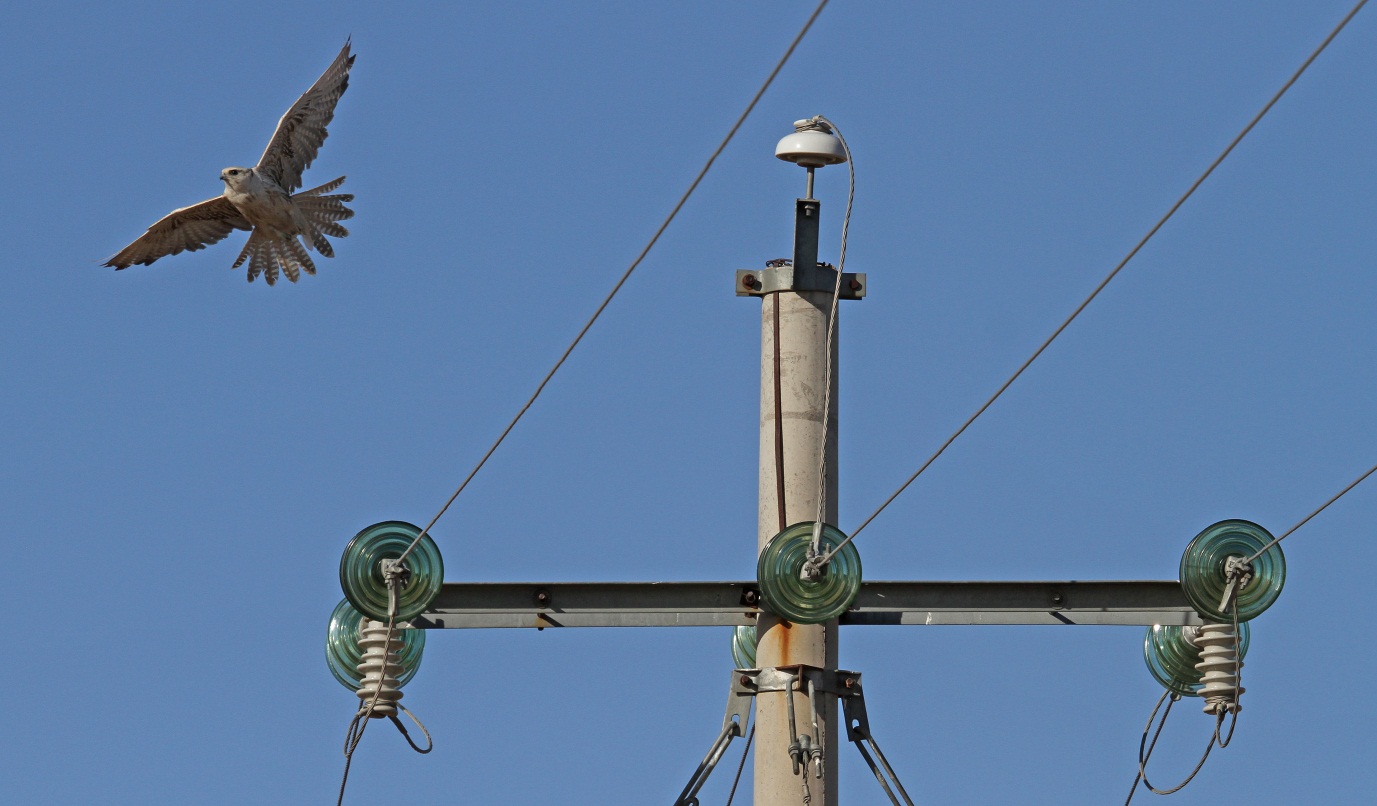 Mitigation can prevent bird death or reduce the number of Saker Falcons killed on power lines
One of the biggest problems  in Mongolia for Saker falcons is electrocution. Every year 4000 Saker falcons are electrocuted on power lines
What next ?Complete the Student Worksheet on Raptor ElectrocutionTry out the  Raptor Electrocution student activity game
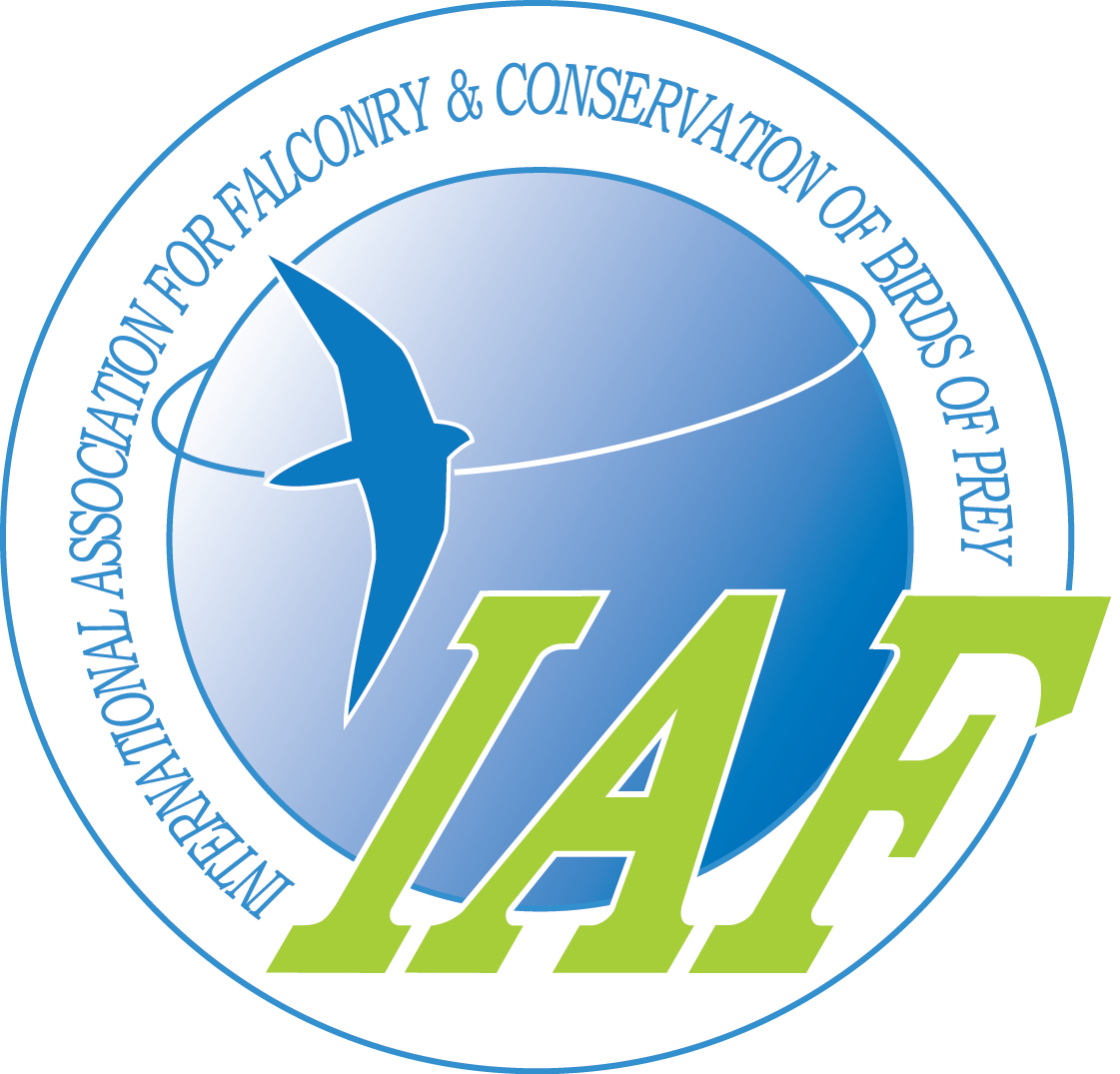 Written by Nicola Dixon, Mohamed bin Zayed Falconry & Desert Physiognomy School